LOS TEOREMAS SIGUIENTES SON CONSECUENCIA DE LOS TEOREMAS DE DIFERENCIACION PARA LAS FUNCIONES TANGENTE, COTANGENTE, SECANTE Y COSECANTE. OTRA VEZ, LAS DEMOSTRACIONES SON INMEDIATAS AL CALCULAR LA DERIVADA DEL MIEMBRO DERECHO DE CADA ECUACION.
Diego Mauricio Calderon O.
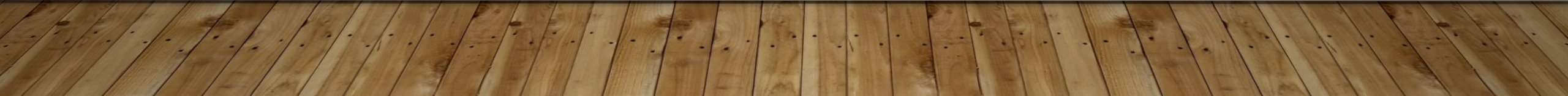 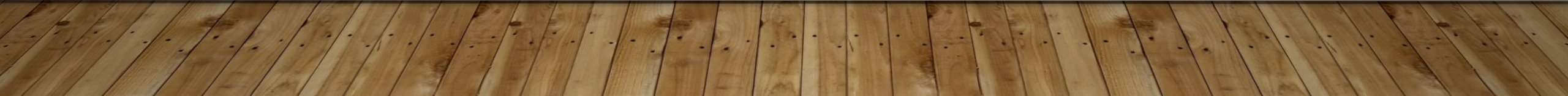 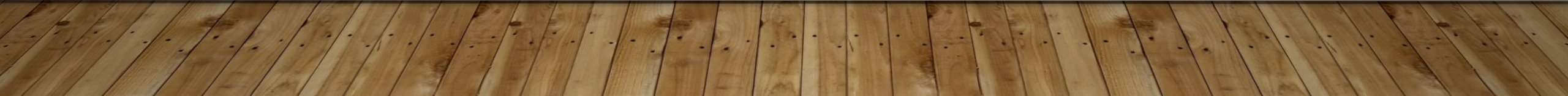 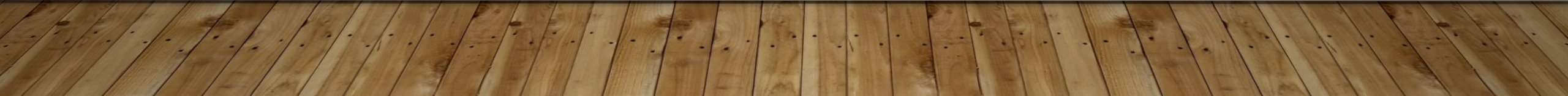 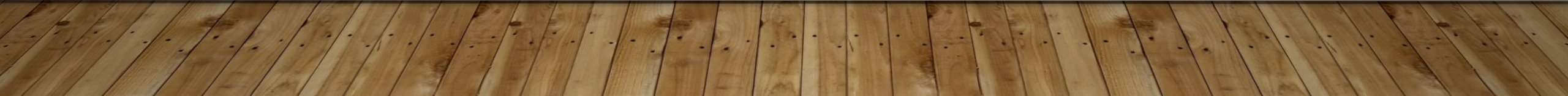 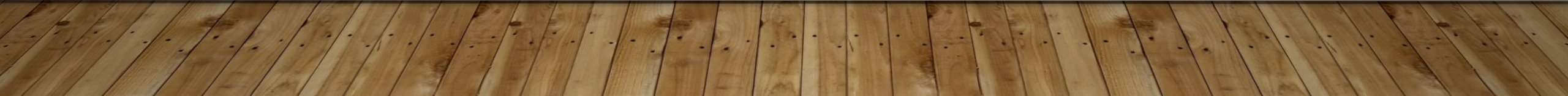 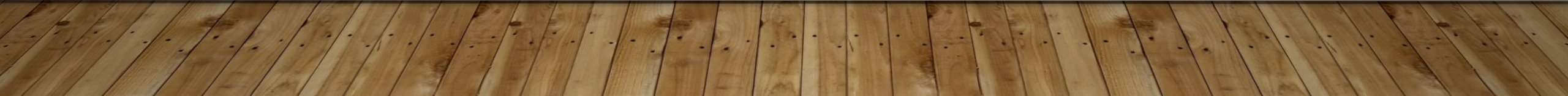 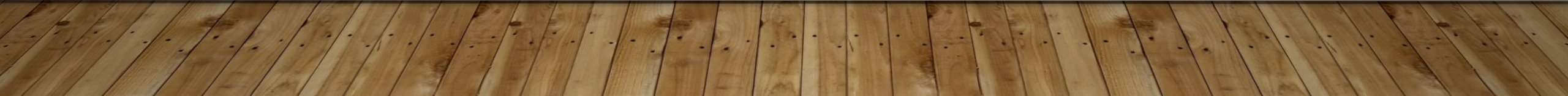 EJEMPLO ILUSTRATIVO
CALCULAR:
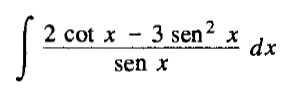 SOLUCION:
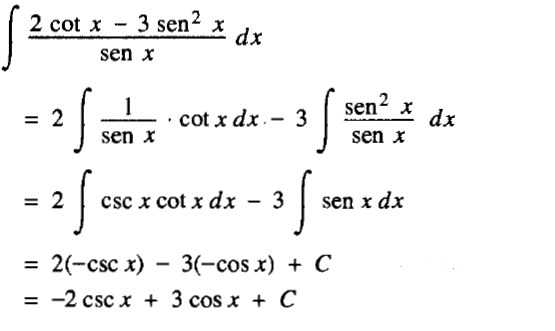